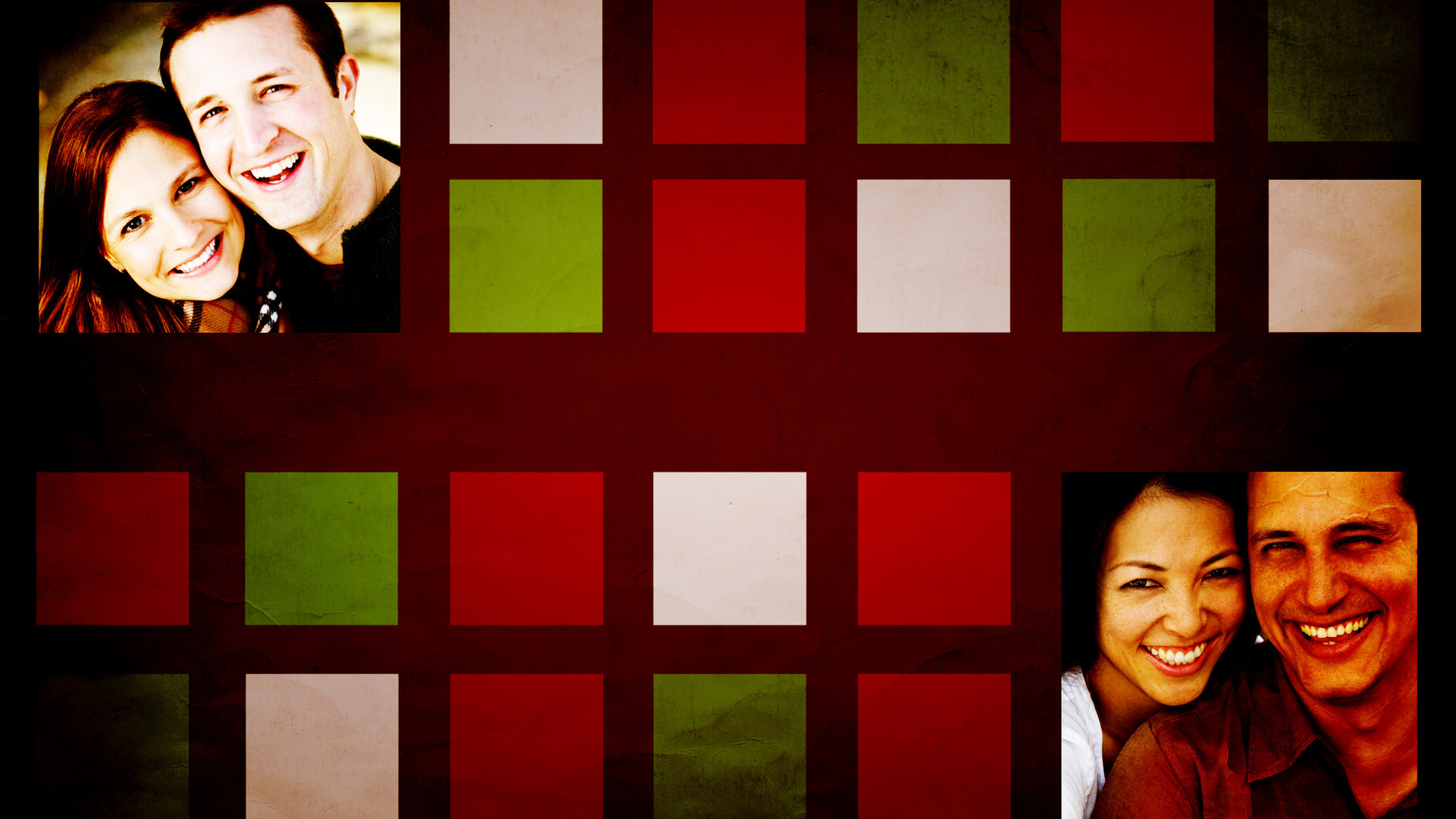 4 questions every husband should ask himself…
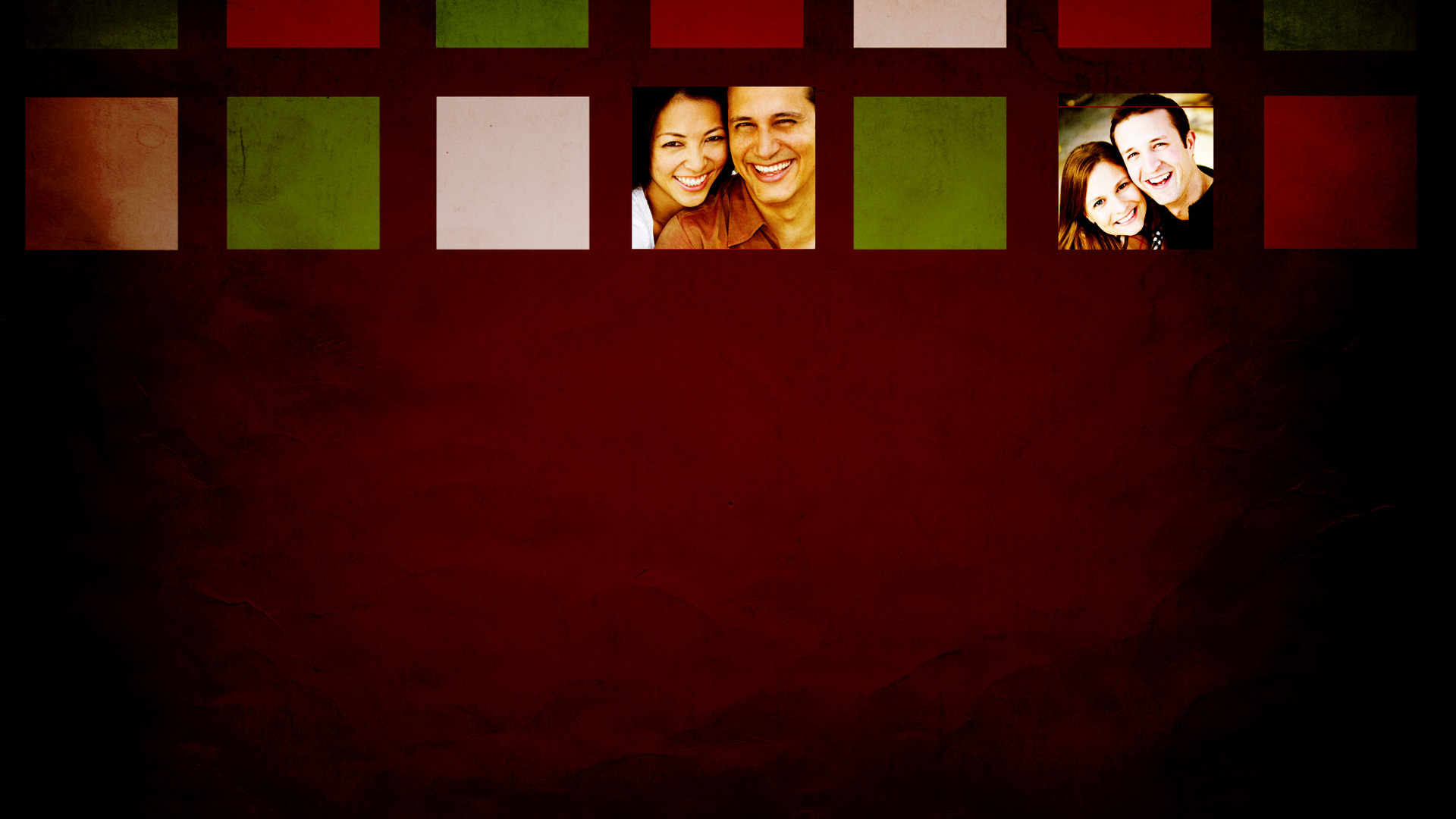 What do I want to achieve?
Is my marriage about what I get or what I give?
Why are there problems in my marriage?
Am I being a Christian in my marriage?
4 questions every husband should ask himself…